МБОУ «СОШ №2 имени Героя Советского Союза В.Д. Ревякина р.п. Самойловка Самойловского района Саратовской области»
обобщающий урок по окружающему миру 
для 4 класса коррекции на тему:
«Животные»

                                            Автор: 
Полковниченко
                                                                          Зинаида
                                                   Викторовна,                                           воспитатель
Самойловка,2016
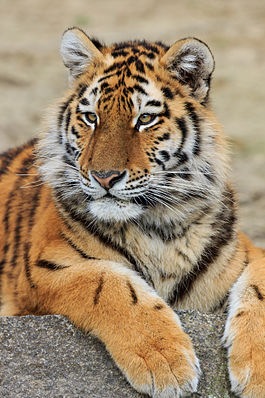 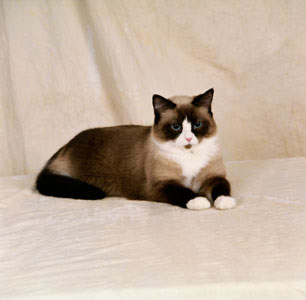 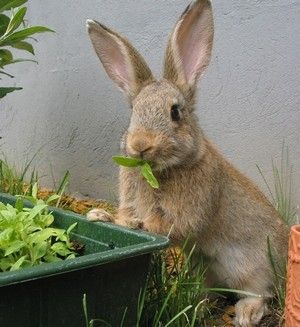 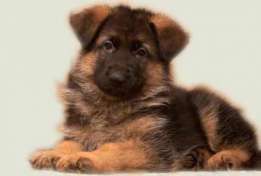 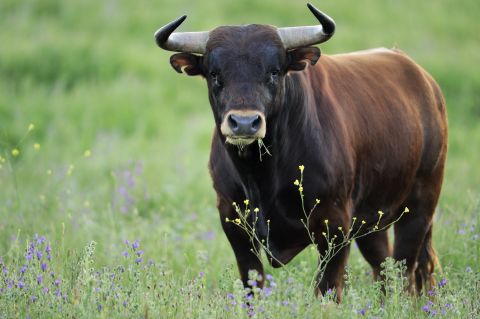 Домашние животные
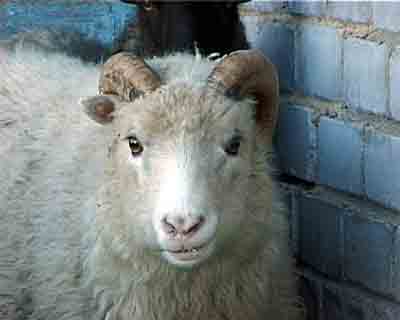 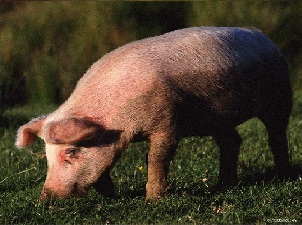 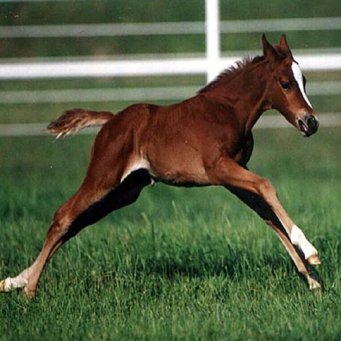 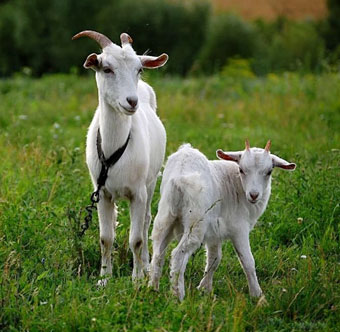 Назови животных
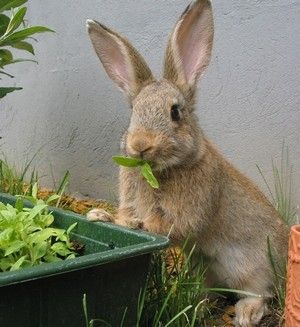 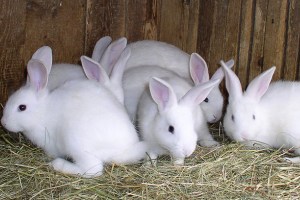 крольчиха
крольчонок
крольчата
Назови животных
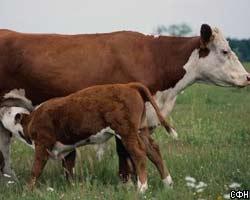 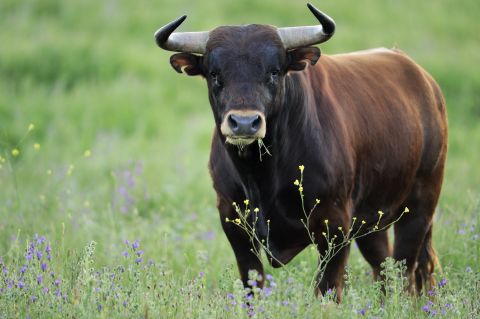 корова
бык
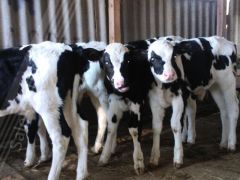 телёнок
телята
Назови животных
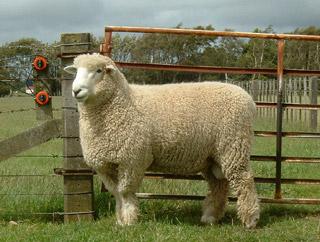 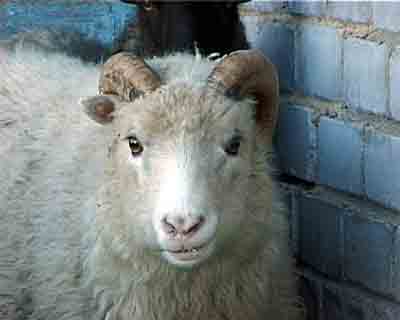 баран
овца
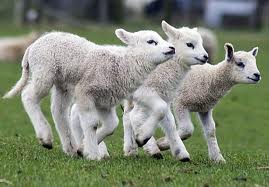 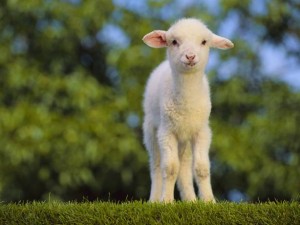 ягнёнок
ягнята
Назови животных
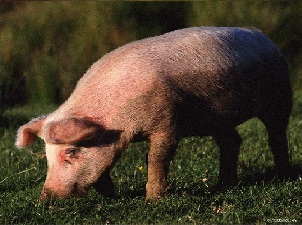 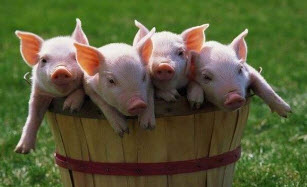 свинья
поросята
поросёнок
Назови животных
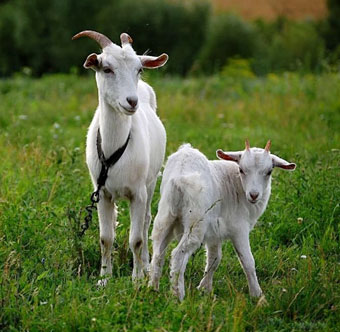 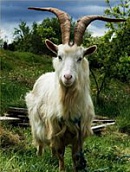 козёл
коза
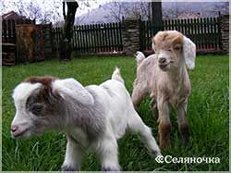 козлёнок
козлята
Назови животных
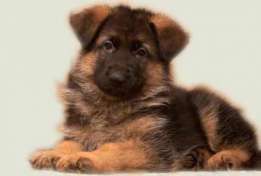 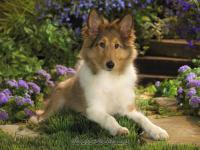 собака
щенок
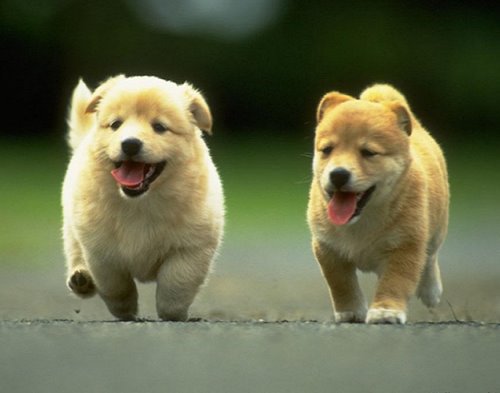 щенята
Назови животных
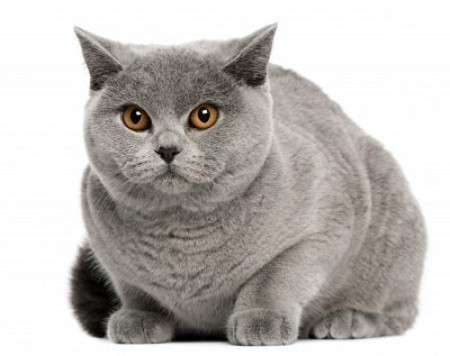 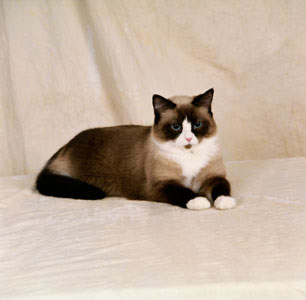 кошка
кот
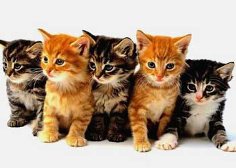 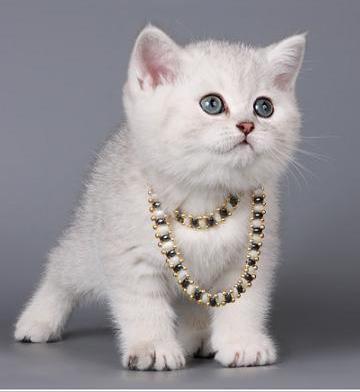 котята
котёнок
Назови животных
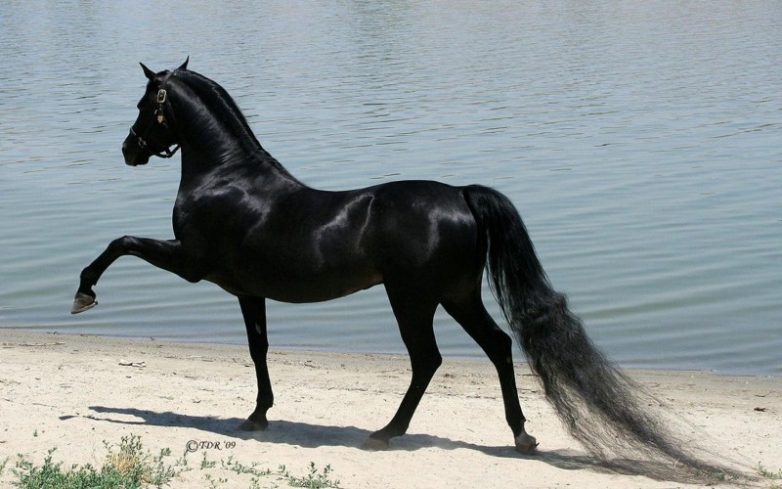 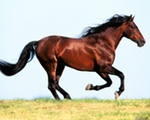 конь
лошадь
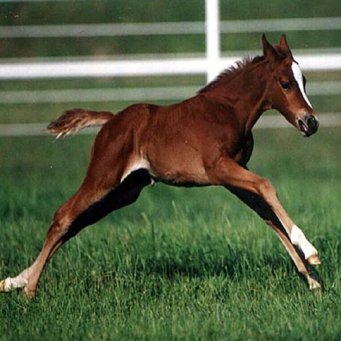 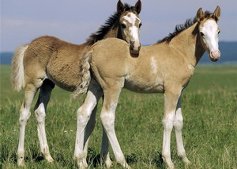 жеребёнок
жеребята
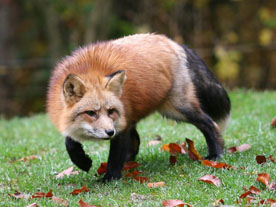 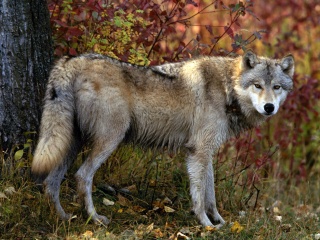 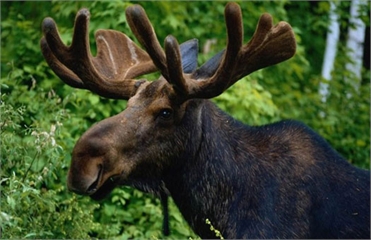 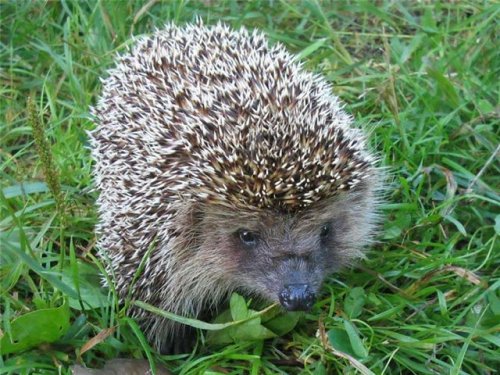 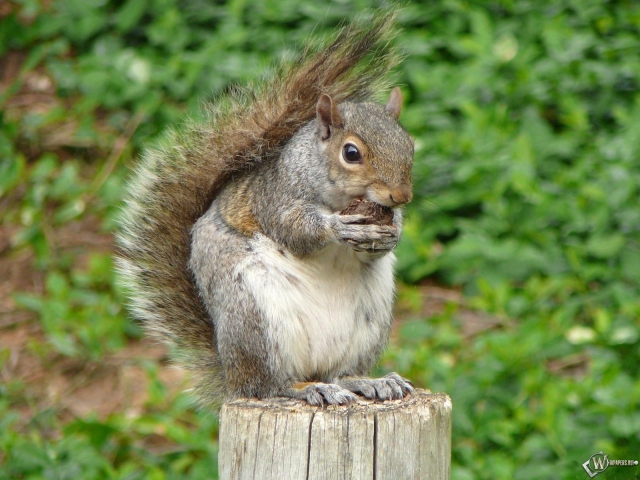 Дикие животные
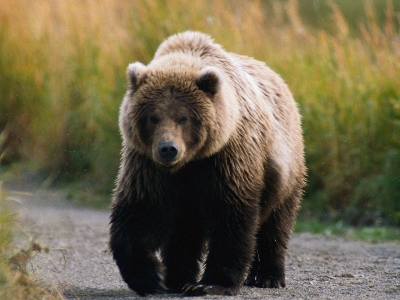 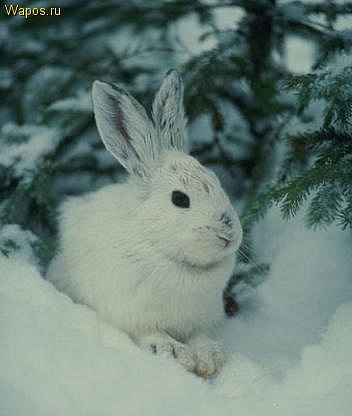 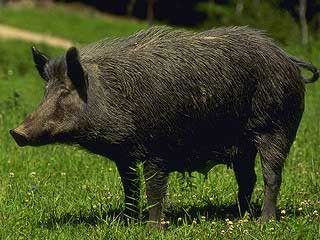 Назови животных
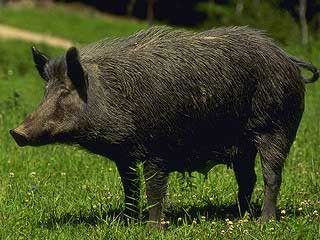 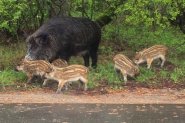 кабаниха
кабанята
кабан
кабанёнок
Назови животных
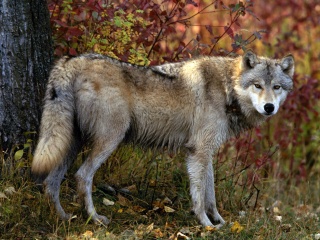 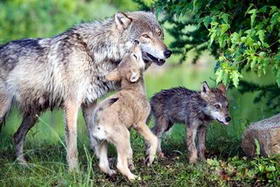 волк
волчата
волчица
волчонок
Назови животных
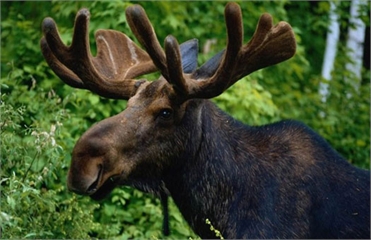 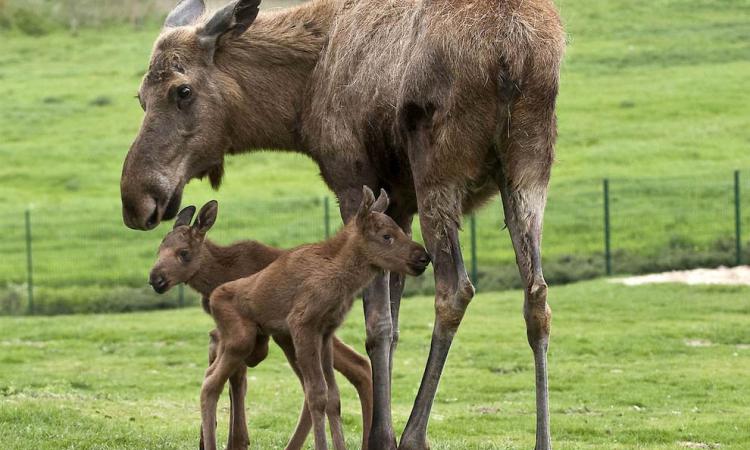 лосята
лосиха
лосёнок
лось
Назови животных
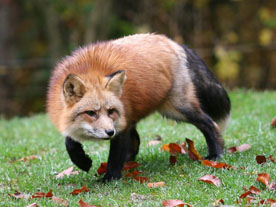 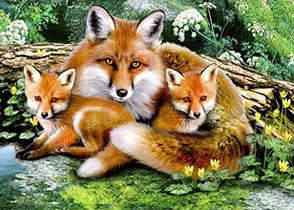 лисята
лис
лисёнок
лиса
Назови животных
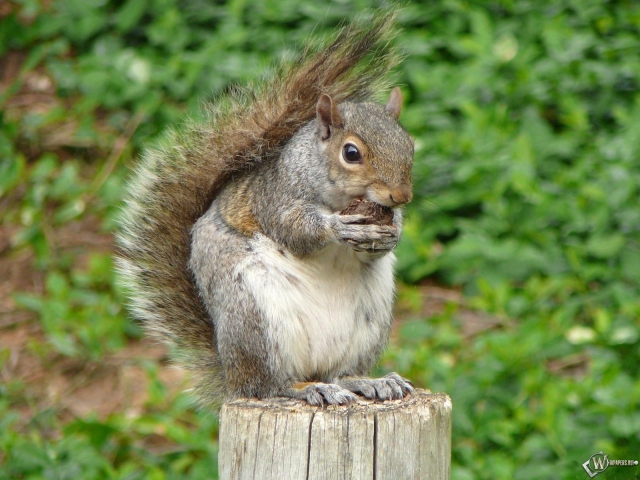 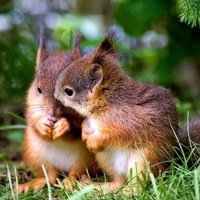 бельчата
бельчонок
белка
Назови животных
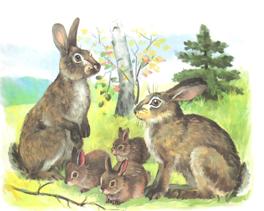 зайчиха
зайчата
заяц
зайчонок
Назови животных
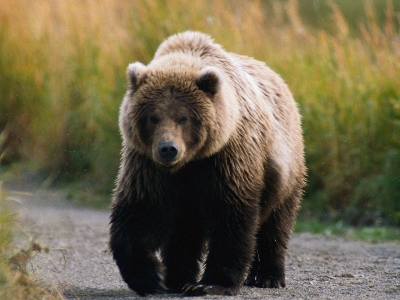 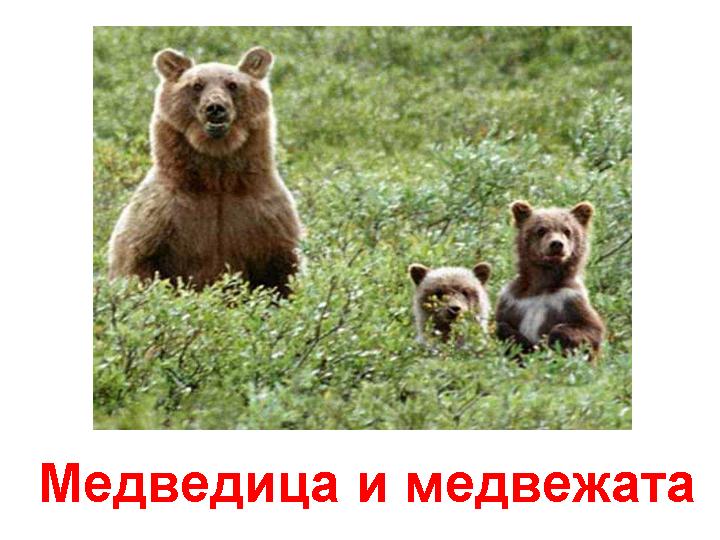 медведица
медвежата
медвежонок
медведь
Назови животных
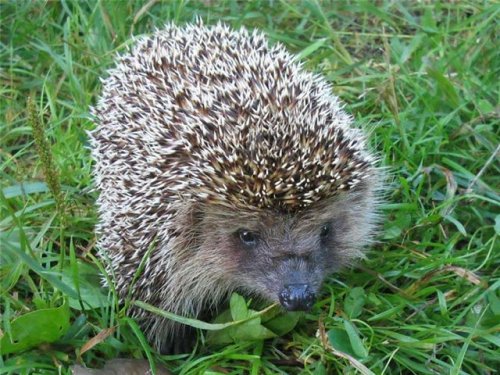 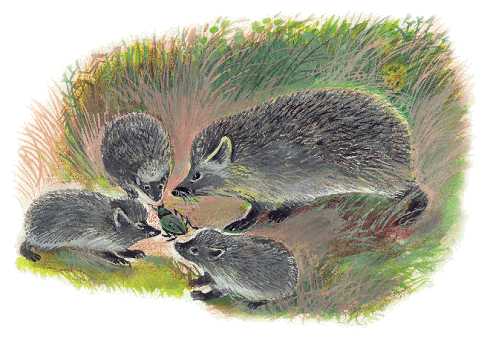 ежиха
ежонок
ежата
ёж
Отгадай загадки и назови сходства животных
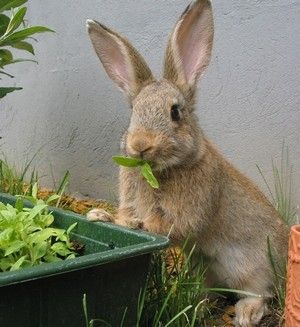 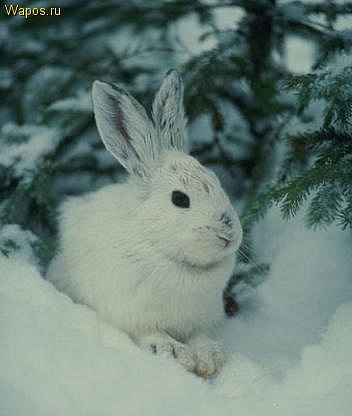 Ест морковку, длинноухий,
Не обидит даже мухи.
В страхе прячется под столик. Он похож на зайца…
Зверька узнаем мы с тобой
По двум таким приметам:
Он в шубке беленькой зимой,
А в серой шубке — летом.
заяц
кролик
Одинаковое строение тела.
Тело покрыто мехом.
Питаются растительной пищей.
Назови различия животных
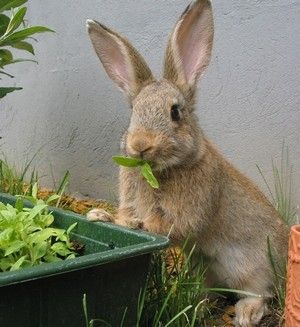 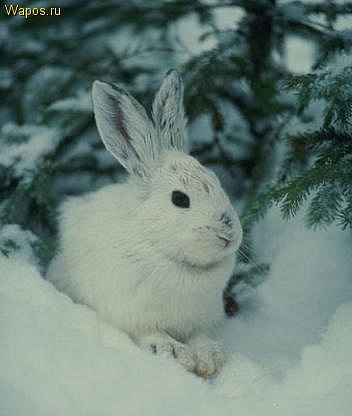 кролик
заяц
1.домашнее животное.
2. живёт в клетке и имеет хозяина.
3. хозяин кормит его.
4. заботится о потомстве. Делает для них удобное гнездо.
5. меняет окраску.
1.дикое животное.
2. живёт в лесу.
3. сам себе добывает пищу.
4. детёныши прячутся в укромных местах.
5. не меняет окраску.
Отгадай загадки и назови сходства животных
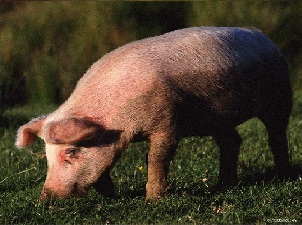 Вместо носа - пятачок,Вместо хвостика - крючок,На спине растет щетинка.Кто же это? Это...
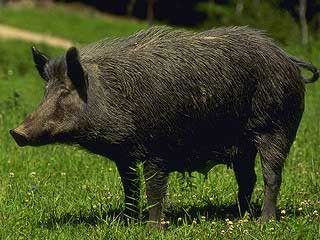 Этот зверь с двумя клыками,С очень мощными ногамиИ с лепешкой на носу.Роет землю он в лесу.
свинья
кабан
Одинаковое строение тела.
                Нос пятачком.
                Всеядны. 
     Заботятся о своих детёнышах.
Назови различия животных
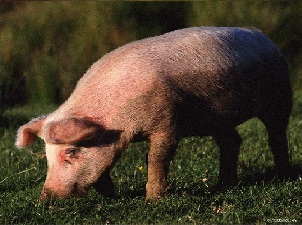 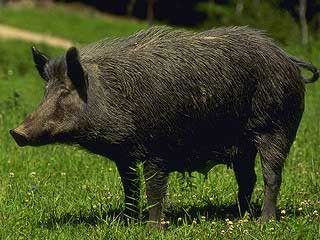 свинья
кабан
1.домашнее животное.
2. живёт в сарае и имеет хозяина.
3. хозяин кормит его.
4. на теле редкие щетинки.
5. спит ночью.
1.дикое животное
2.живёт в лесу.
3. сам добывает пищу.
4. тело покрыто шерстью.
5. спит днём.
Интернет-ресурсы
баран - http://groh.ru/kolsk01/kolsky29.jpg
корова - http://creative.allmedia.ru/arc/300x225/photo_51909_%7B661980F2-780A-47EB-830E-CFB84AE57AB7%7D.jpg
собака - http://photo-sborka.ru/images/photos/photo-sborka.ru_0/0/2/photo-sborka.ru_2592_preview_AEC.jpg
кошка - http://www.kleo.ru/encyclopedia/cat/elit/elit_b.jpg
коза - http://fermer02.ru/uploads/posts/2013-08/thumbs/1376283495_russkaya-belaya-66.jpg
Коза - http://img26.olx.kz/images_slandokz/123600610_1_261x203_eshk-st-tosan-toyz-aurudy-em-1l-600tg-aralsk.jpg

свинья - http://www.nanonewsnet.ru/files/users/u282/2010/svinya_0.jpg
Лошадь - http://images.devilfinder.com/go.php?filter=off&page=12&q=%D1%87%D0%B5%D1%80%D0%BD%D1%8B%D0%B9+%D0%BA%D0%BE%D0%BD%D1%8C
Ягнёнок - http://info.newvif.org.ua/wp-content/uploads/2013/12/209679012-300x225.jpg
Ягнята - http://ua.all.biz/img/ua/catalog/1562424.jpeg
Овца - http://mashinka-dlya-ovets.com.ua/sites/default/files/imagecache/800x600/foto/romni_marsh.jpg
Бык - http://yaroslavl-news.net/img/20150713/2d0df093bf37c1d87f4ece1c6b313a15.jpg
Интернет-ресурсы
Поросята - http://lovesad.ru/images/stories/0000966.jpg
Щенок - 
http://img17.olx.kz/images_slandokz/136489874_1_261x203_schenki-nemetskoy-ovcharki-almaty.jpg
Котёнок - http://i004.radikal.ru/1011/b0/0d74c4a62b27.jpg
Кот- http://nashvet.ru/wp-content/uploads/2014/04/1350948-british-shorthair-cat-450x356.jpg

Коза с козлёнком - http://destinybook.ru/wp-content/uploads/2014/12/%D0%BA%D0%BE%D0%B7%D0%B01.jpg
Жеребёнок - http://8lap.ru/upload/iblock/ccf/ccf31ed59e9d77aa973140245099a1ce.jpg
Крольчата - http://i1.wp.com/usadbaplus.ru/wp-content/uploads/2014/07/Rabbits1.jpg?resize=300%2C200
Козлята - http://fermer02.ru/uploads/posts/2009-08/1249556605_83455254.jpg
Жеребята - http://s010.radikal.ru/i312/1209/fb/1e3cd9080dbe.jpg
Интернет-ресурсы
Лиса:
http://wallspaper.ru/uploads/gallery/thumb/12/1234276903_fox105_1600x1200.jpg
Ёж: http://klopik.com/uploads/posts/2009-09/thumbs/1253051201_b258189fff8a.jpg
Белка:
http://kotomatrix.ru/show/268811/
Медведьhttp://www.giport.ru/news_city/73264/
Кабан: http://telepnevo35.narod.ru/kaban.jpg
Кабаниха - http://amberclub.org/upload/amberclub/upload/information_system_1/0/7/5/0/6/item_7506/small_information_items_7506.jpg
Волчица - http://dikiymir.ru/images/stories/Stat/my_ris/wol4.jpg
Бельчата- 
https://pp.vk.me/c619723/v619723970/8c70/ItVj3V086Us.jpg
Медведица с медвежатами - http://900igr.net/datas/o-zhivotnykh/Detjonyshi-1.files/0008-008-Medveditsa-i-medvezhata.jpg
Лось: http://images.newsukraine.com.ua/news/2011/8/28/na-territoriyu-moskovskoj-bolnicy-zashel-los/real/01_na-territoriyu-moskovskoj-bolnicy-zashel-los.jpg
Зайцы - http://festival.1september.ru/articles/603551/img36.jpg